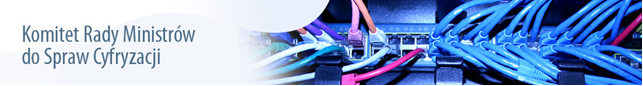 SYSTEM REJESTRACJI BRONI (SRB)
System Rejestracji Broni będzie zawierał dane o broni palnej do użytku cywilnego oraz jej istotnych częściach znajdującej się w legalnym posiadaniu na terenie Polski, zgodnie z Ustawą o wykrywaniu działalności gospodarczej w zakresie wytwarzania i obrotu materiałami wybuchowymi, bronią, amunicją oraz wyrobami i technologią o przeznaczeniu wojskowym lub policyjnym.

Wnioskodawcą i beneficjentem projektu

Ministerstwo Spraw Wewnętrznych i Administracji 

Projekt realizowany bez udziału partnerów
Źródło finansowania SRB
budżet państwa, część 42;

środki UE: Program Operacyjny Polska Cyfrowa, Oś Priorytetowa II „E-administracja i otwarty rząd” Działanie 2.1 Wysoka dostępność i jakość usług publicznych.

Całkowity koszt projektu SRB
10 842 446,00 zł

Okres realizacji projektu 
od grudnia 2019 r. do grudnia 2022 r.
1
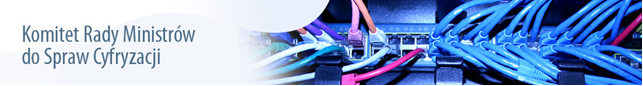 Cele Projektu
2
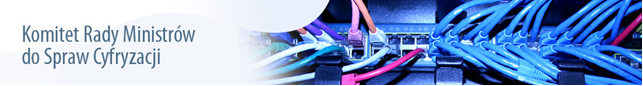 ARCHITEKTURA
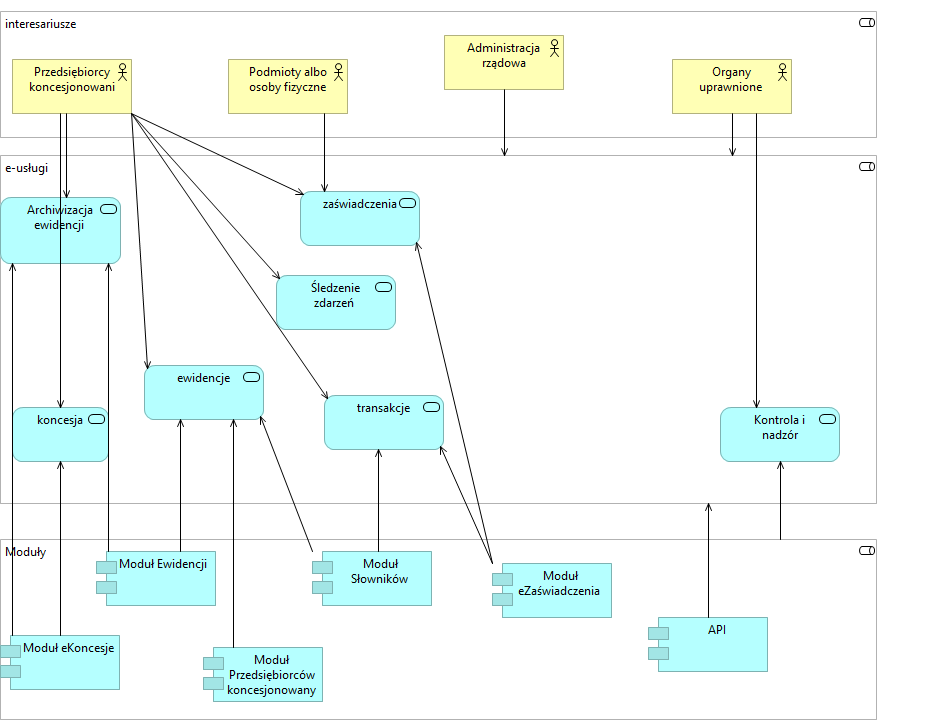 3
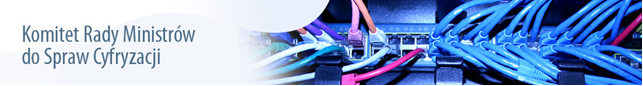 SRB – prezentacja założeń systemu
Film zostanie uruchomiony oddzielnie z uwagi na rozmiar
4